Figure 6. Validation of the sequencing results by SL-RT-ddPCR and SL-RT-qPCR, and purification of ribonucleoprotein ...
Nucleic Acids Res, Volume 43, Issue 11, 23 June 2015, Pages 5601–5616, https://doi.org/10.1093/nar/gkv432
The content of this slide may be subject to copyright: please see the slide notes for details.
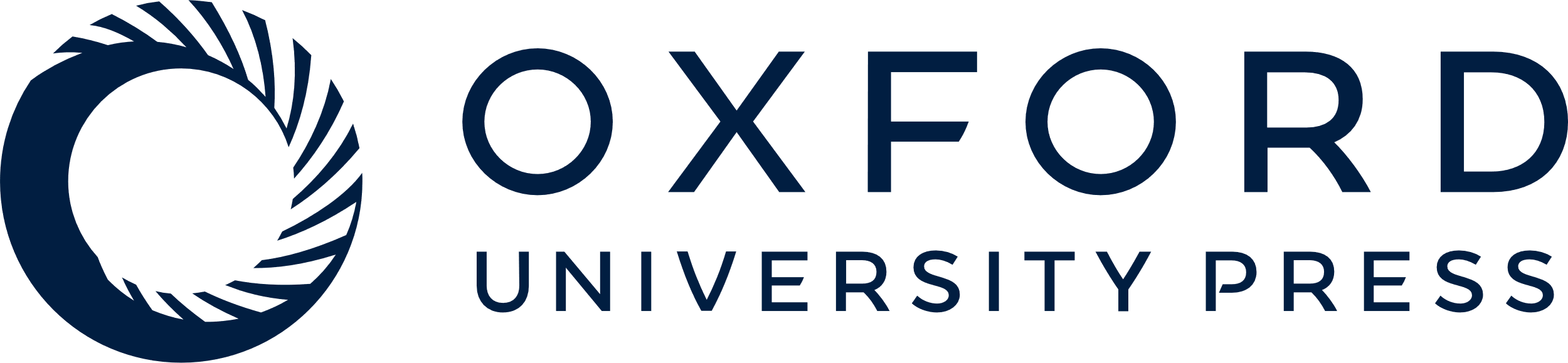 [Speaker Notes: Figure 6. Validation of the sequencing results by SL-RT-ddPCR and SL-RT-qPCR, and purification of ribonucleoprotein complexes containing 5′ tRNA halves. (A) 2D-plots showing the relative abundance (Log2 copies per nanograms of input RNA) of selected miRNAs and tRNA-derived fragments between extracellular and intracellular fractions, measured by droplet digital PCR (ddPCR). Light gray, dark gray and white dots correspond to p16, p100 and S100, respectively. (B and C) Increased relative abundance (measured by ddPCR (B); qPCR (C)) of 5′ tRNA halves derived from tRNAGlyGCC (left; 1–30 nt) and tRNAGluCUC (right; 1–31 nt) in S100 (gray bars) with respect to the intracellular compartment (diagonal pattern). Abundances of tRNA halves were normalized to miR-21–5p and miR-16–5p. Significantly higher normalized abundances of tRNA halves in S100 versus INTRA are shown (Student t test; one-tailed). (D) Protease and RNase protection assays of the p100 and S100 fractions. ΔCq values were calculated between samples not treated and treated with RNaseA. The other experimental variable was treatment with Proteinase K (NT: not treated; +PRK: treated). Three biological replicates of each condition were analyzed, and each replicate was assayed for miR-21–5p and 5′ halves of tRNAGlyGCC and tRNAGluCUC (thus, each bar corresponds to nine different ΔCq values). (E) Top: The S100 fraction from MCF-7 cells was injected in a Superdex 75 10/300 column (size-exclusion chromatography) and fractions (200 μl) were eluted in 1× PBS using an ÄKTA purifier FPLC system (GE Healthcare, Amersham). The chromatograms correspond to the absorbance at 280 nm (gray area with dashed contours) and 260 nm (black line). V′R: adjusted retention volume (VR - Vm). Bottom: Eluted fractions were assayed for the presence of 5′ halves from tRNAGluCUC (gray; left Y axis) and tRNAGlyGCC (black; right Y axis) by SL-RT-qPCR. The horizontal gray dashed line corresponds to the input (before injection) 2−Cq value for tRNAGluCUC. The input 2−Cq value for tRNAGlyGCC was 7.5×10−8.


Unless provided in the caption above, the following copyright applies to the content of this slide: © The Author(s) 2015. Published by Oxford University Press on behalf of Nucleic Acids Research.This is an Open Access article distributed under the terms of the Creative Commons Attribution License (http://creativecommons.org/licenses/by-nc/4.0/), which permits non-commercial re-use, distribution, and reproduction in any medium, provided the original work is properly cited. For commercial re-use, please contact journals.permissions@oup.com]